Научно-методическое сопровождение управленческих команд образовательных организаций как механизм управления развитием кадрового потенциала региональной системы образования
Якунина Юлия Евгеньевна, проректор по учебно-методической работе МОГАУДПО «ИРОиПКПК»
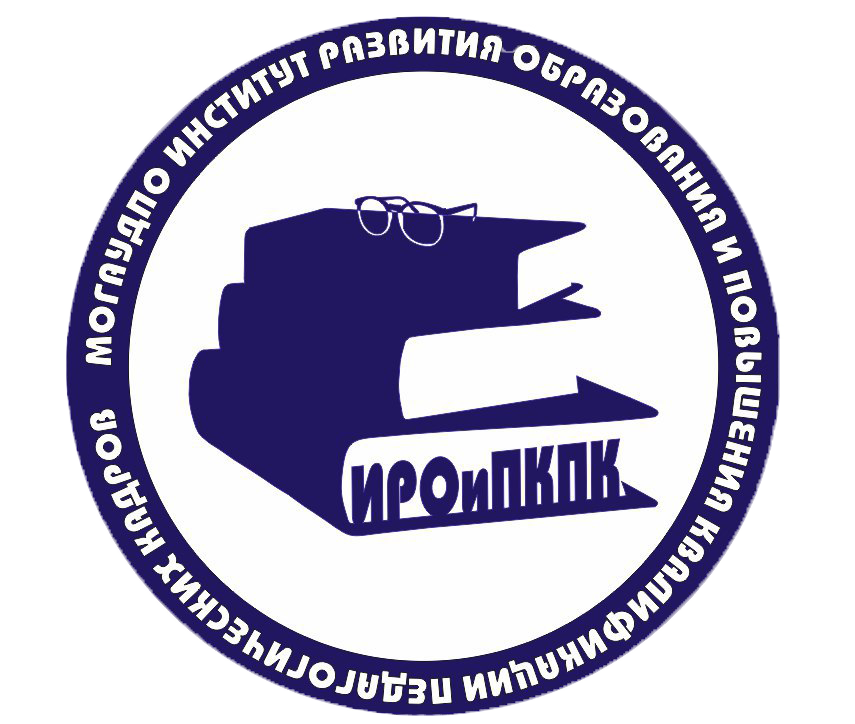 [Speaker Notes: Чтобы изменить изображение на этом слайде, выберите рисунок и удалите его. Затем нажмите значок «Рисунки» в заполнителе, чтобы вставить изображение.]
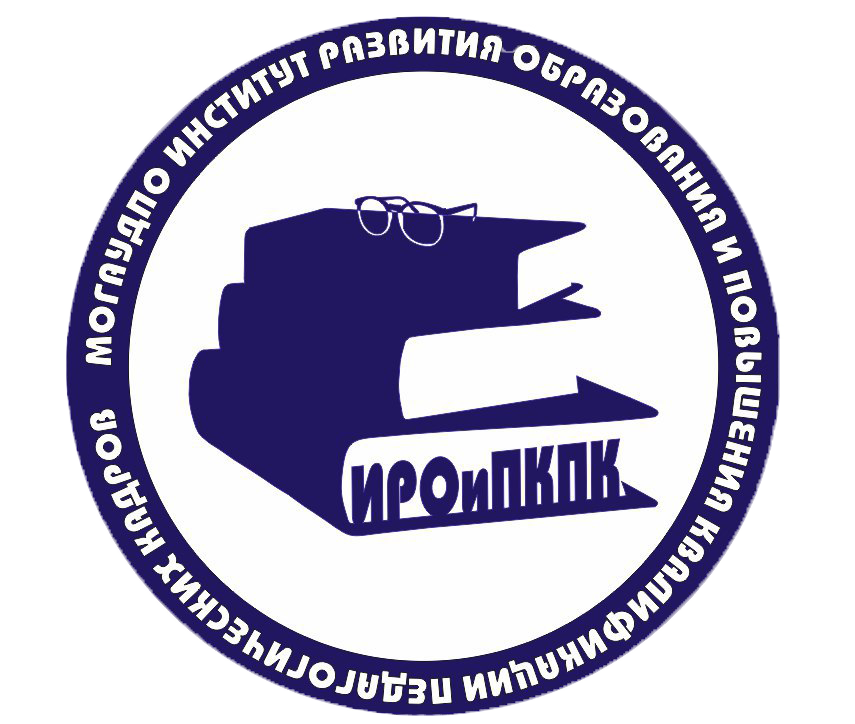 «Совершенно неважно, насколько гениален ваш ум или стратегия – если вы играете в одиночку, вы всегда проиграете тем, кто играет в команде» 
 Рид Хоффман
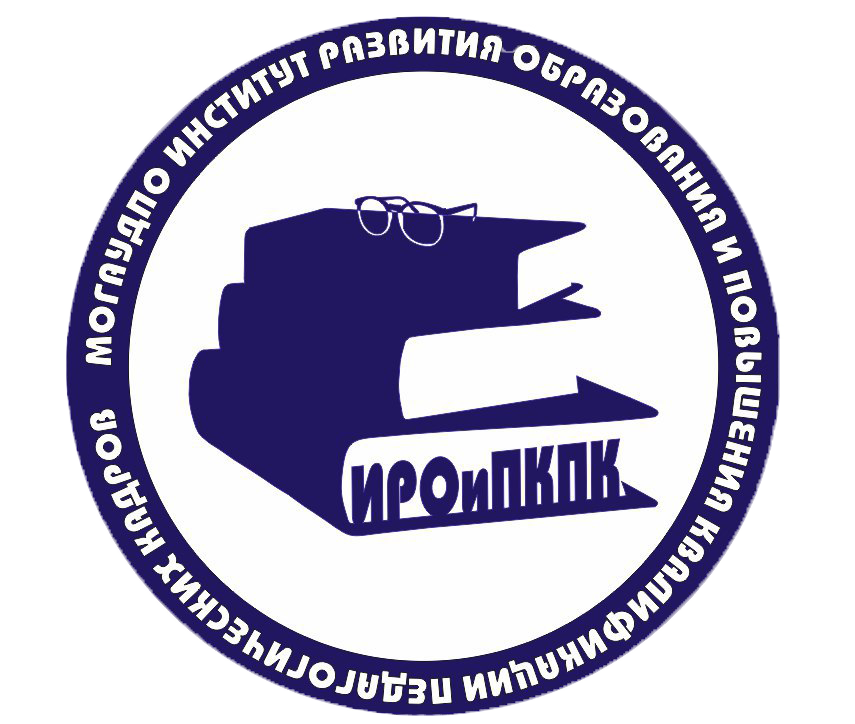 Основные направления научно-методического сопровождения управленческих команд
Командообразование 
Повышение квалификации и «погружение» в тренды образования
Диагностика управленческих дефицитов
Адресные (персонифицированные) образовательные маршруты
Конкурсное движение и его научно-методическое сопровождение
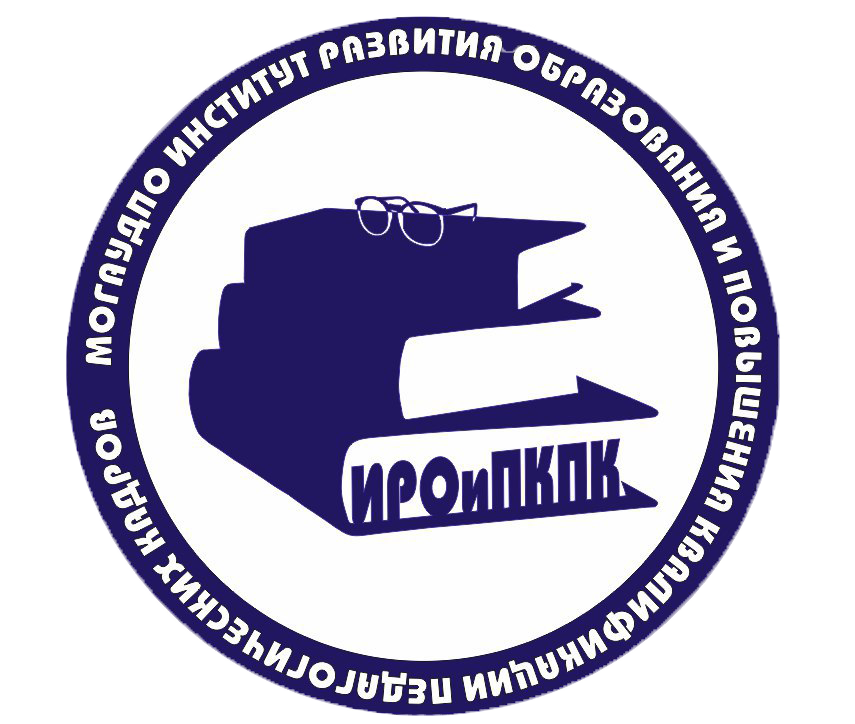 Повышение квалификации управленческих кадров
В 2022 году обучено 87 членов управленческих команд общеобразовательных организаций Магаданской области
Основная тематика программ повышения квалификации: 
командообразование, 
введение обновленных ФГОС, 
тренды и инновации в образовании, 
тьюторское сопровождение разработки и реализации рабочих программ воспитания, 
современные подходы к психолого-медико-педагогическому сопровождению детей с ментальными нарушениями
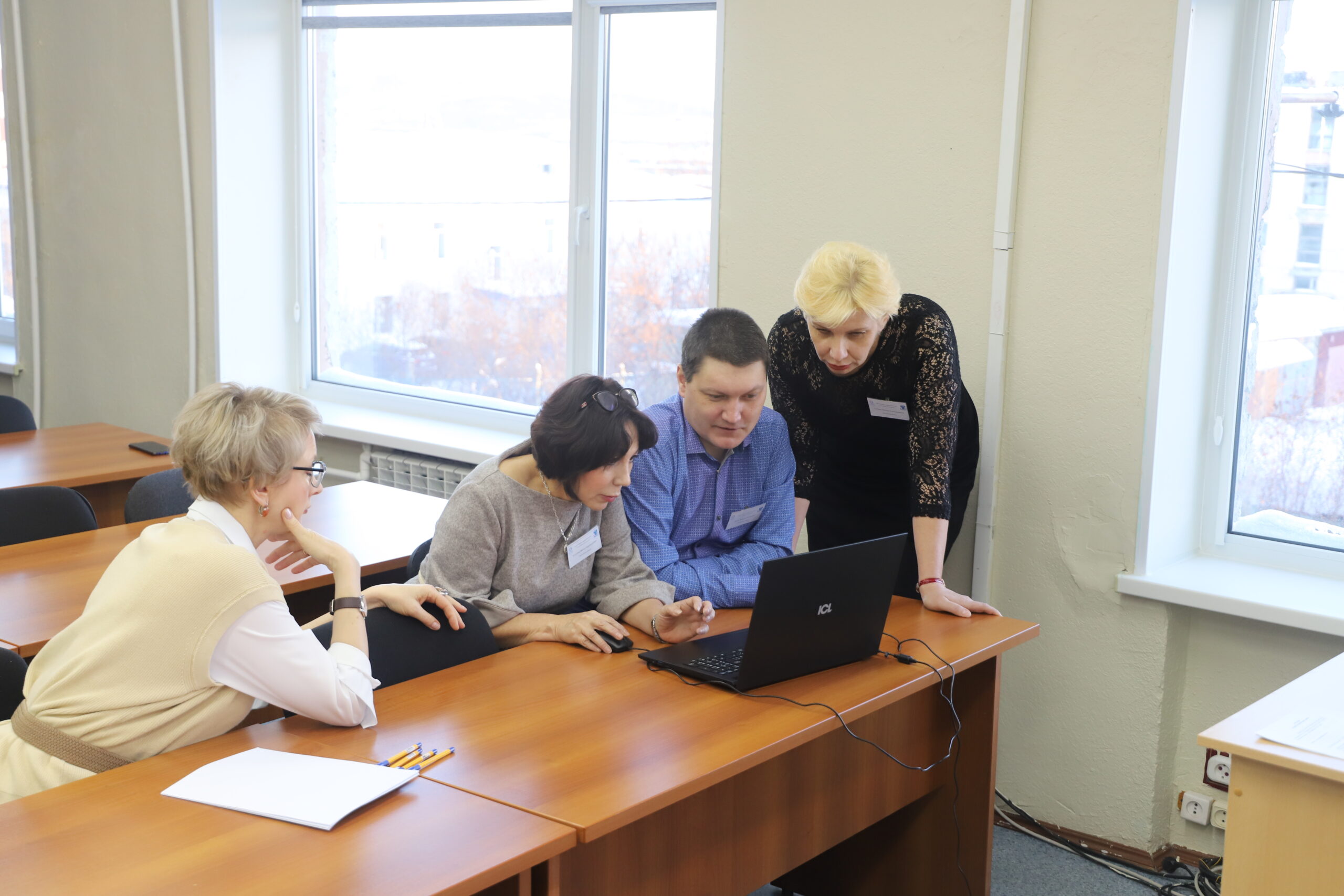 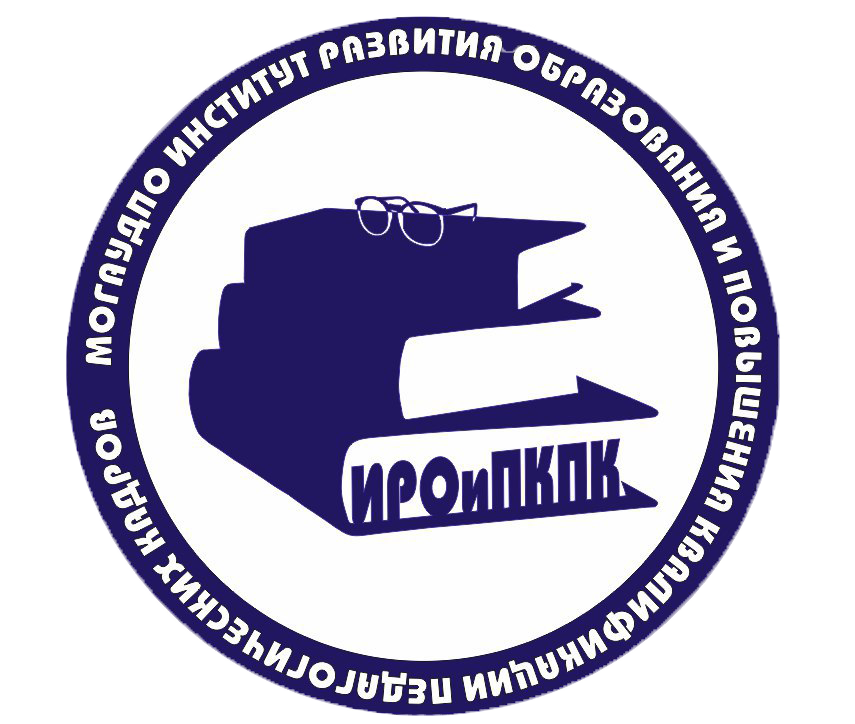 Наиболее значимые программы 2022 и 2023 гг. для управленческих команд
«Введение обновленных ФГОС НОО и ФГОС ООО (для управленческих команд)» (программа разработана ИРО)
«Школа Минпросвещения России: новые возможности для повышения качества образования» (программа разработана Академией Минпросвещения России) 
«Актуальные вопросы введения и реализации обновленных ФГОС общего образования, федеральных основных общеобразовательных программ (для управленческих команд)» (программа разработана ИРО)
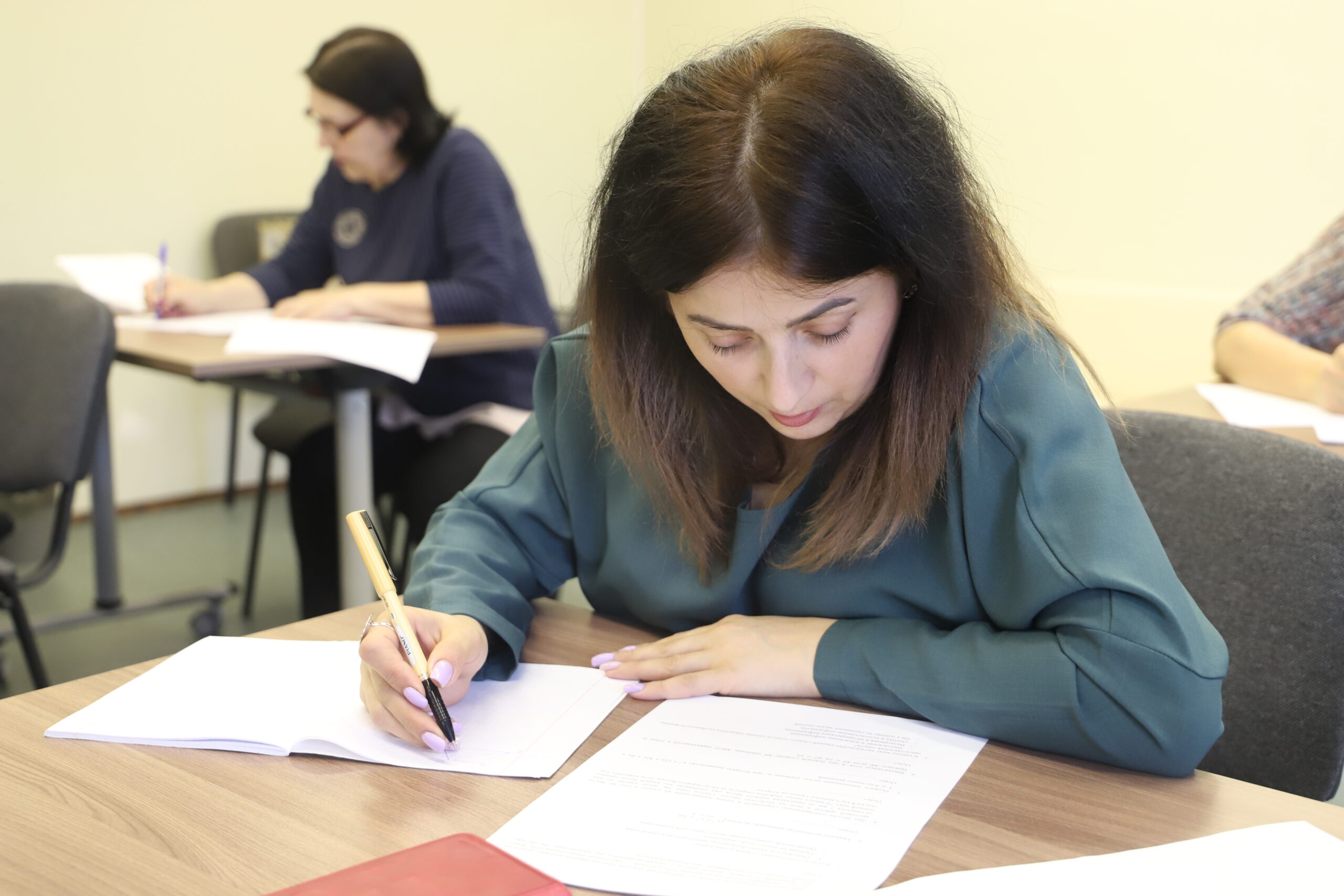 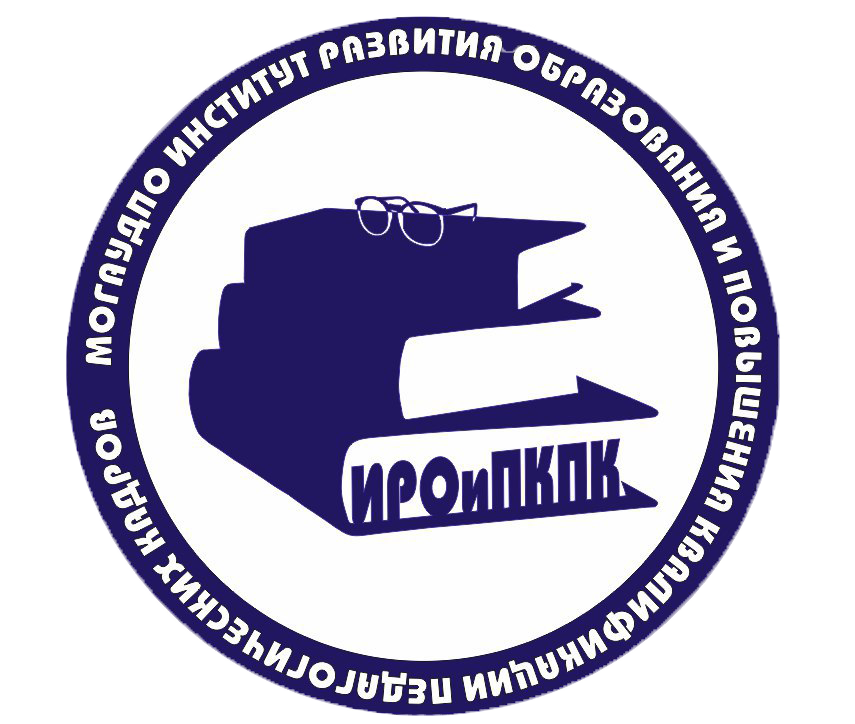 Диагностика профессиональных дефицитов и разработка ИОМ
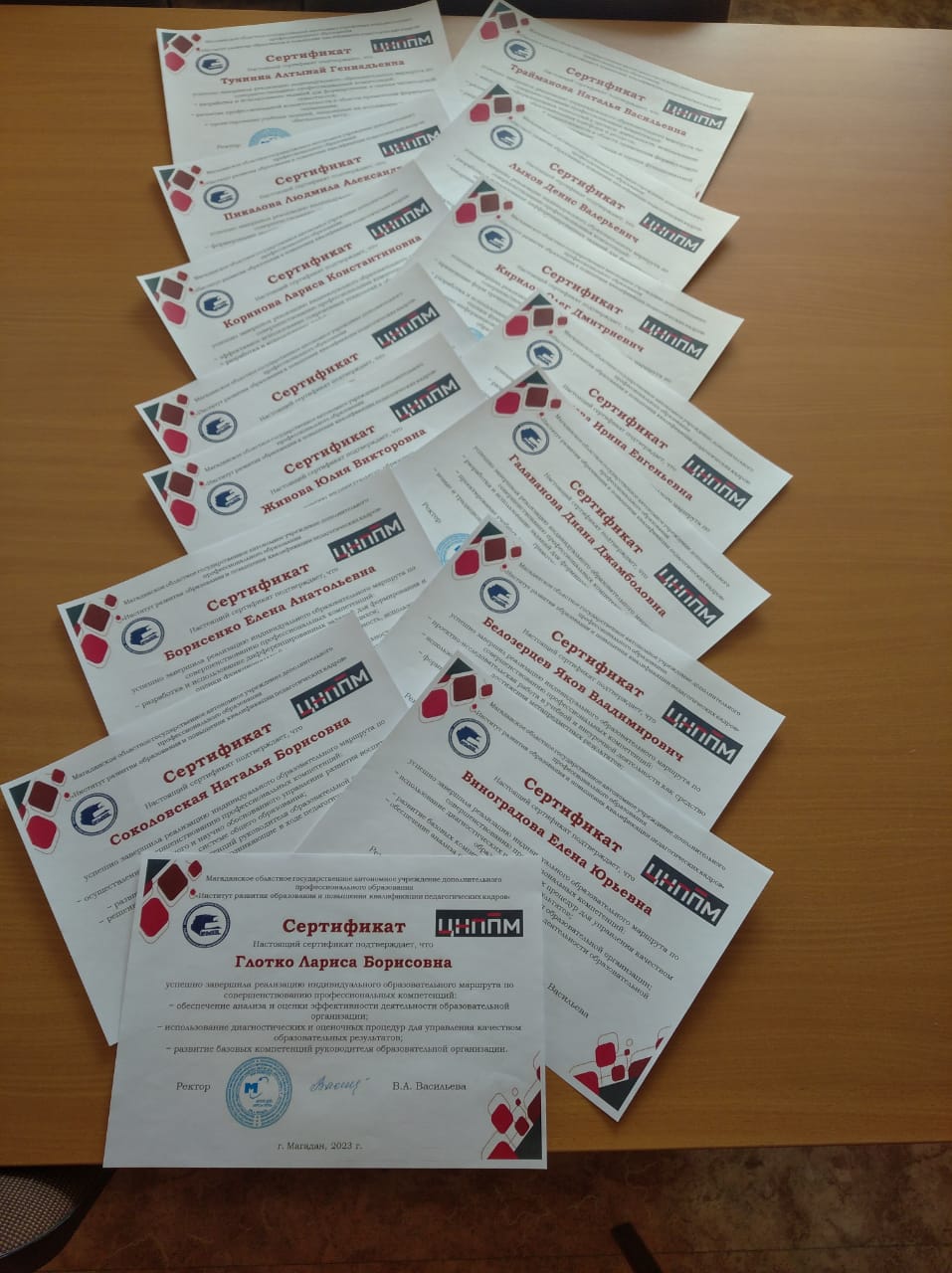 В 2022 – 2023 гг. ЦНППМ проведена диагностика управленческих компетенций 36 руководящих работников общеобразовательных организаций
На основе результатов диагностики и выявленных дефицитов были разработаны индивидуальные образовательные маршруты (ИОМ)
Завершение каждого маршрута осуществляется в форме круглого стола с обсуждением приобретенных управленческих умений и навыков
По итогом прохождения ИОМ выдаются сертификаты
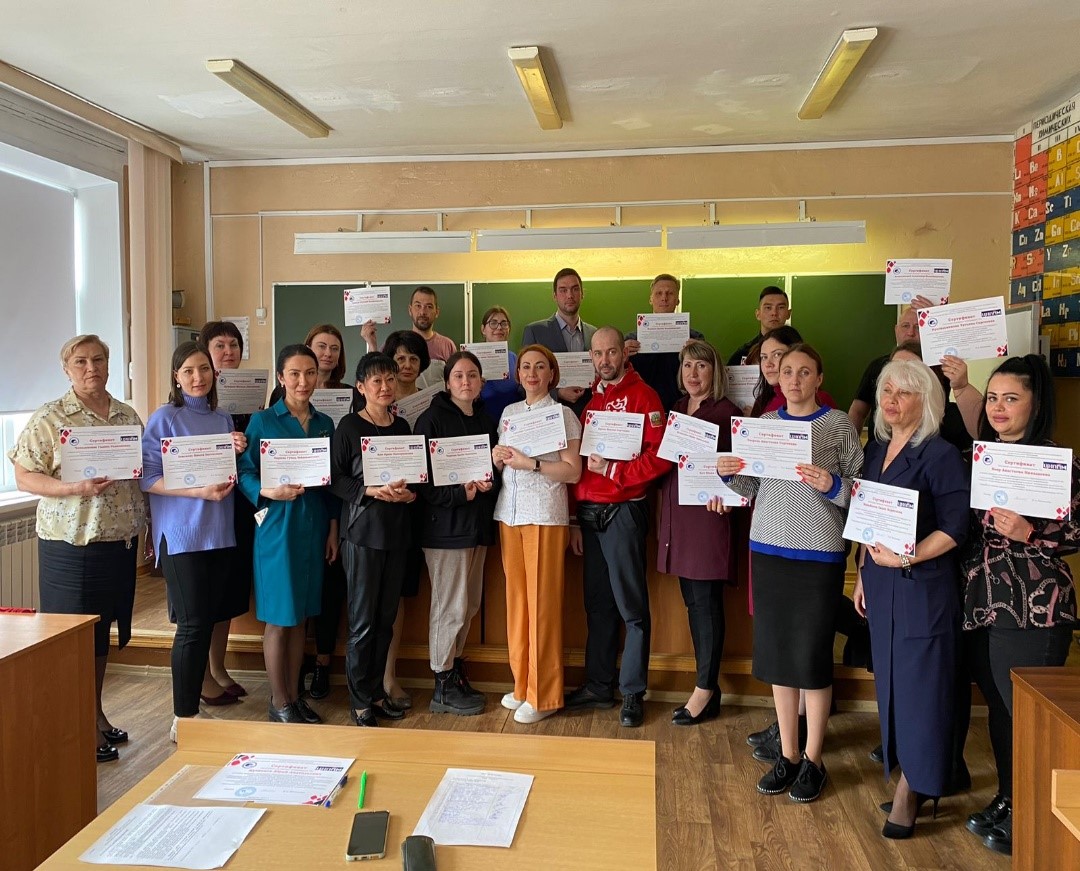 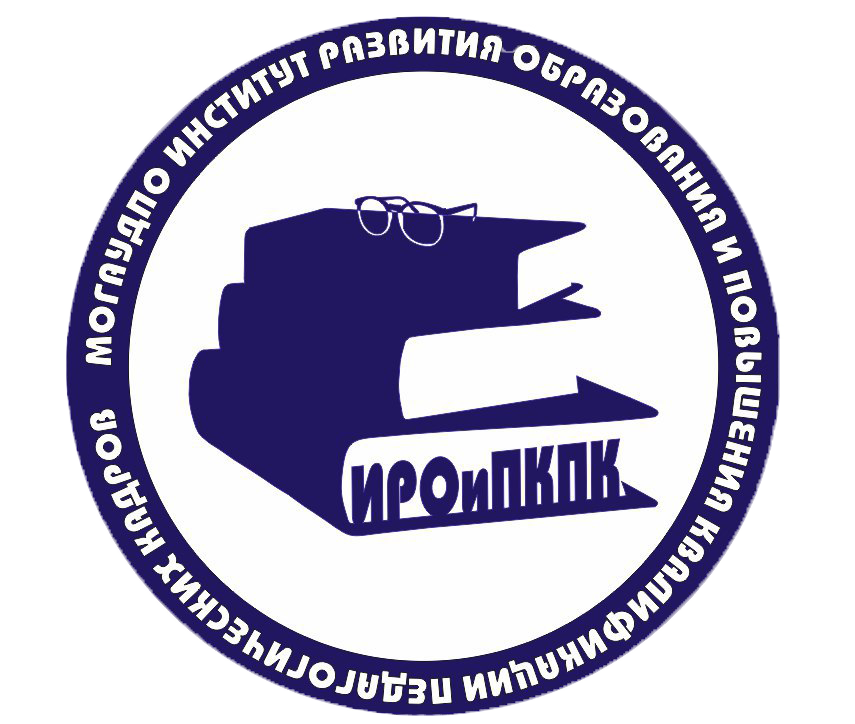 Конкурсное движение
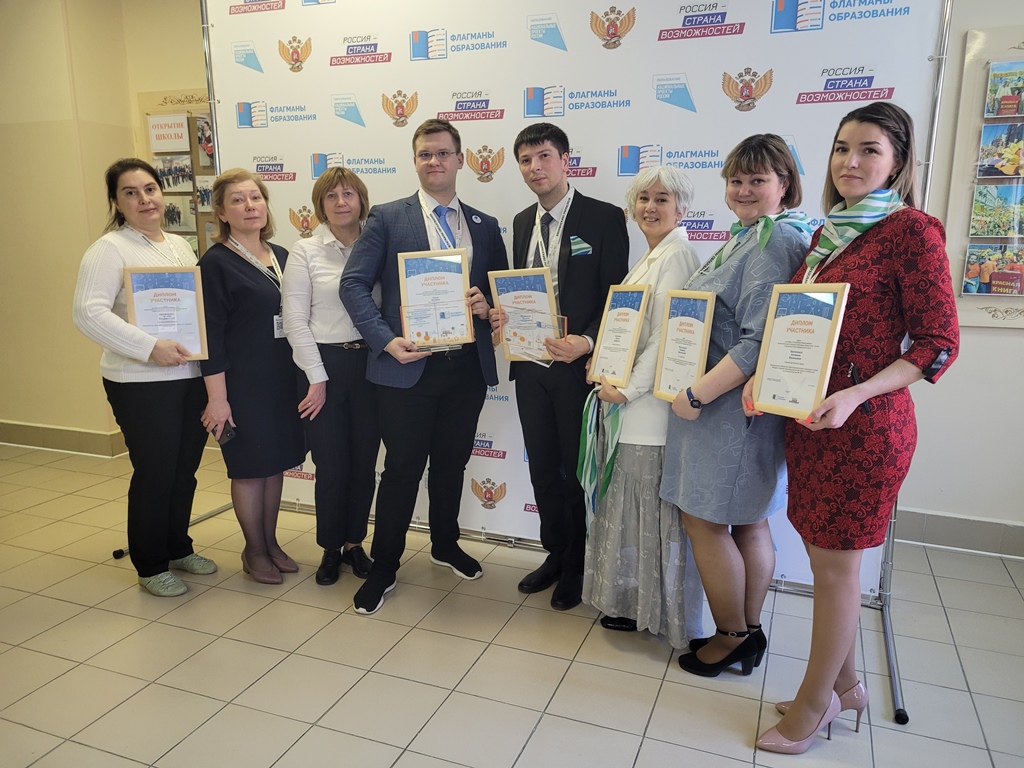 На региональном уровне не проводится конкурсов профессионального мастерства директоров ОО
В 2022 году две команды региона вошли в финал Всероссийского конкурса «Флагманы образования. Школа»
В 2022 году впервые проведен муниципальный профессиональный конкурс «Заместитель руководителя образовательной организации» (г. Магадан)
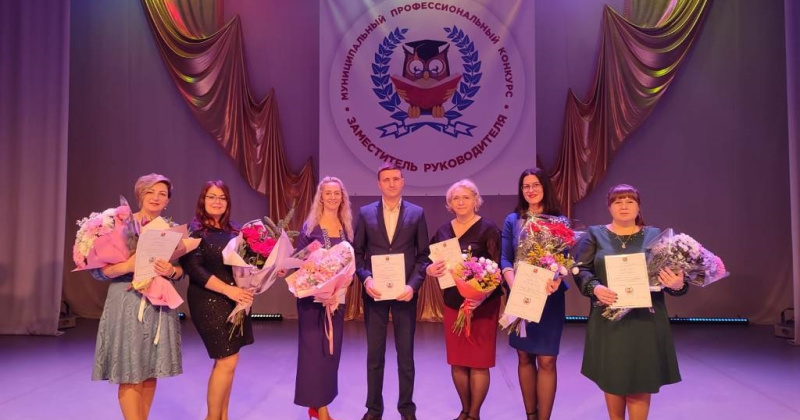 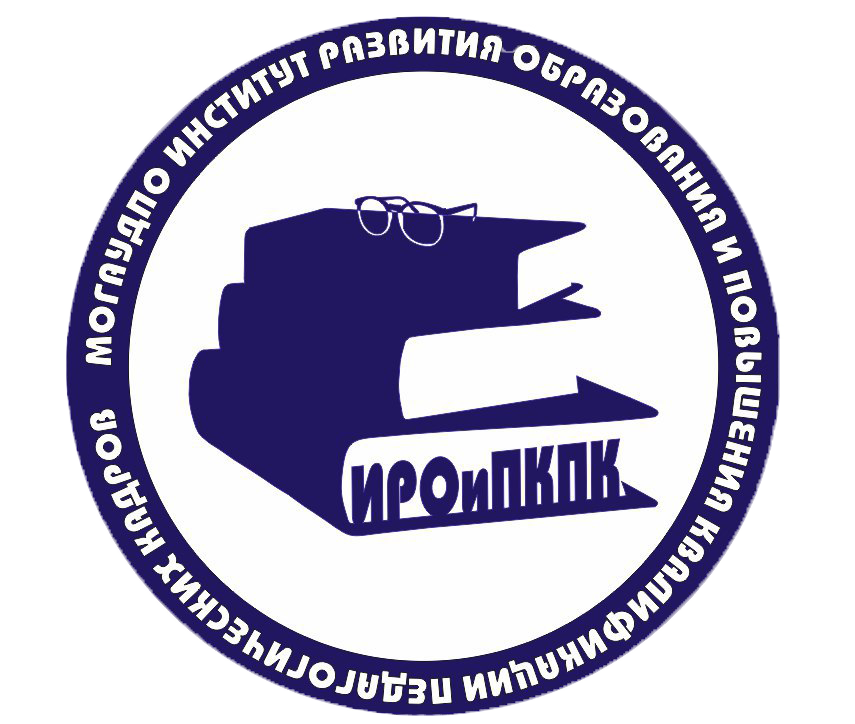 Другие формы поддержки
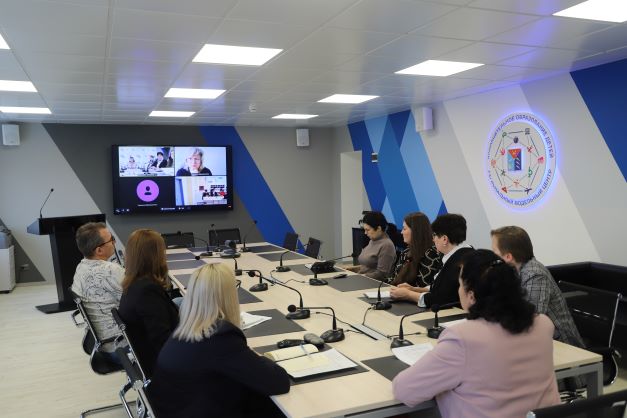 Вебинары, совещания, семинары по актуальным вопросам системы образования
Адресная научно-методическая помощь образовательным организациям (в т.ч. ШНОР)
Адресное консультирование управленческих команд
Педагогические мастерские, клуб руководителей
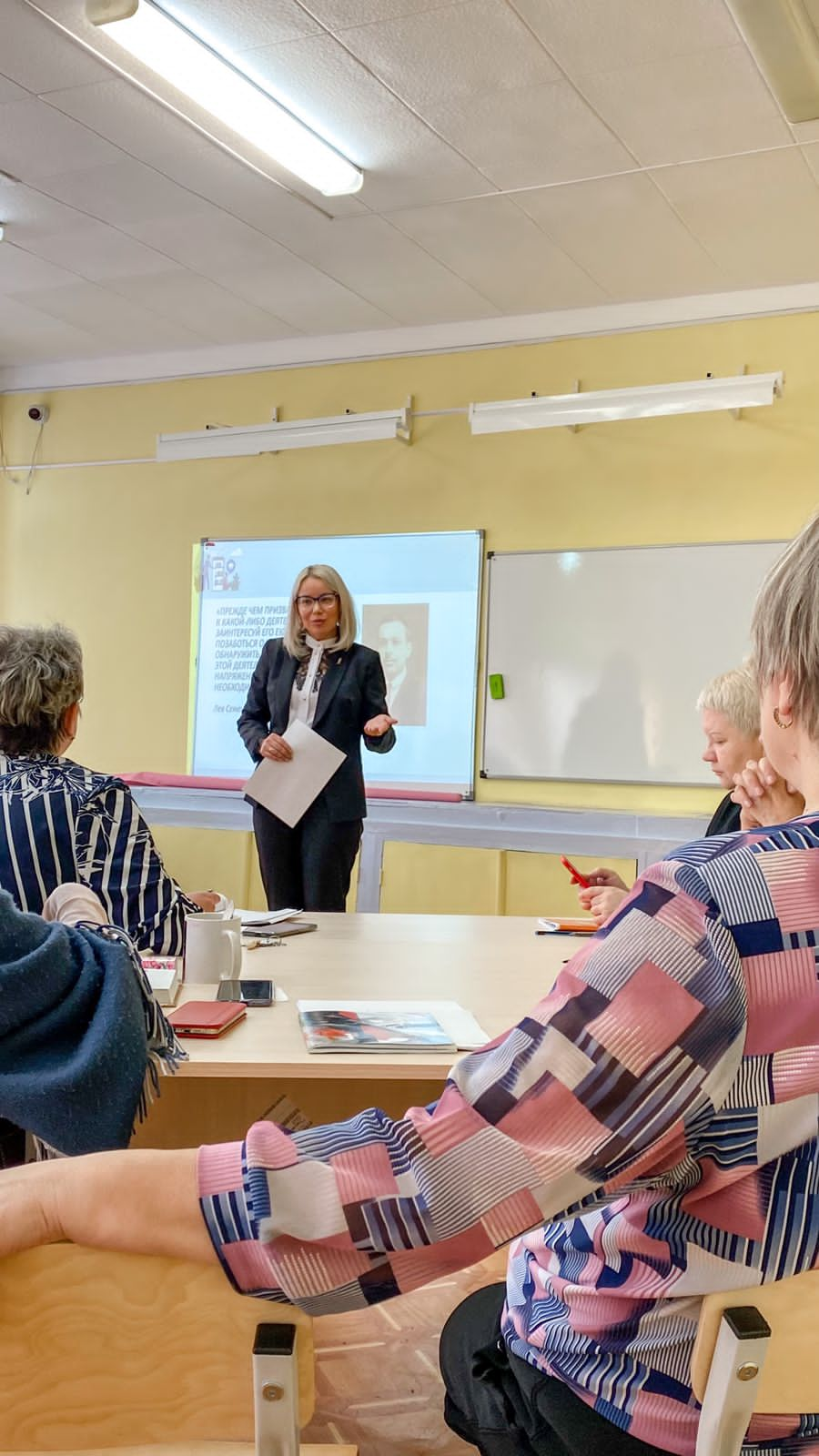 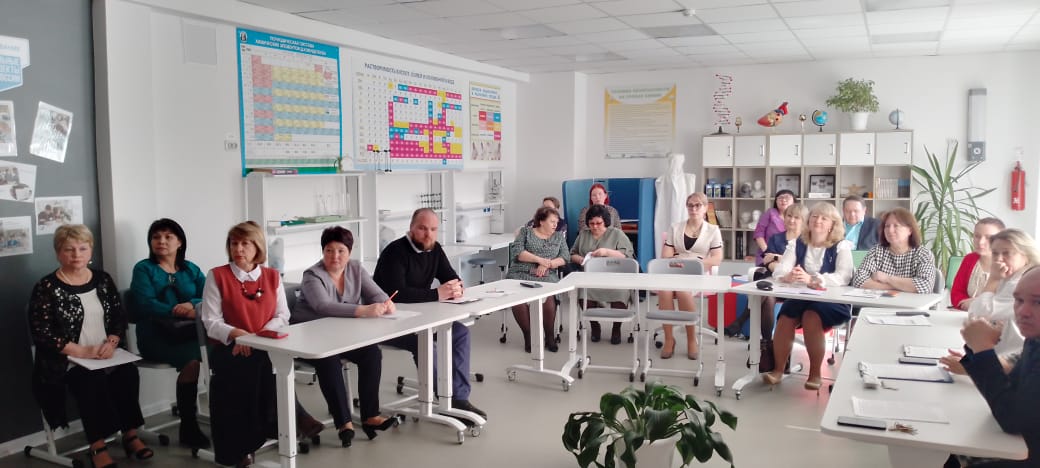 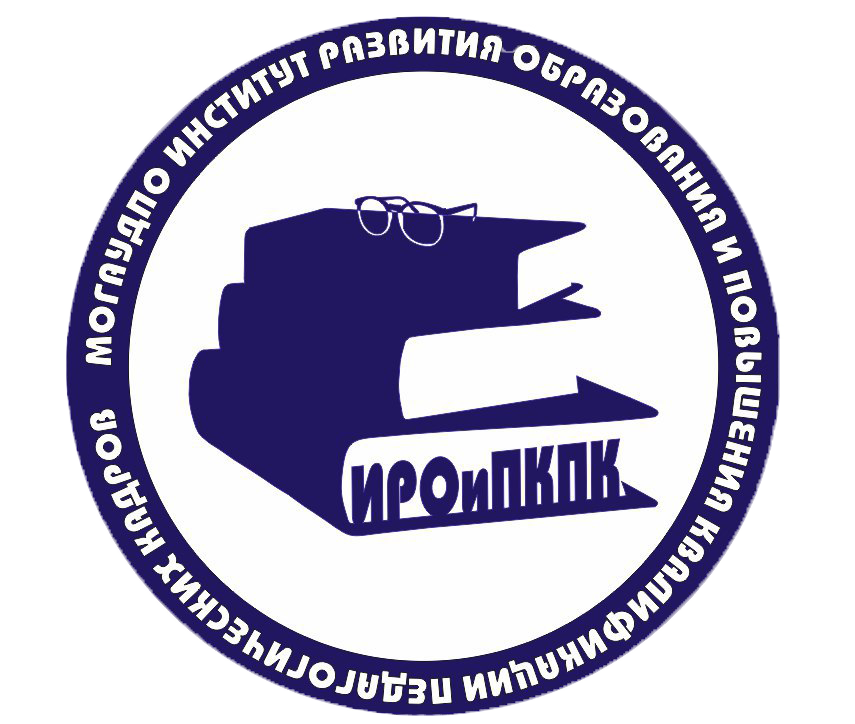 «Командная работа – это
способность вместе двигаться к единому видению. Это способность управлять индивидуальными талантами в организационных целях. Это топливо, которое позволяет обычным людям достигать необычайных результатов»
 Эндрю Карнеги
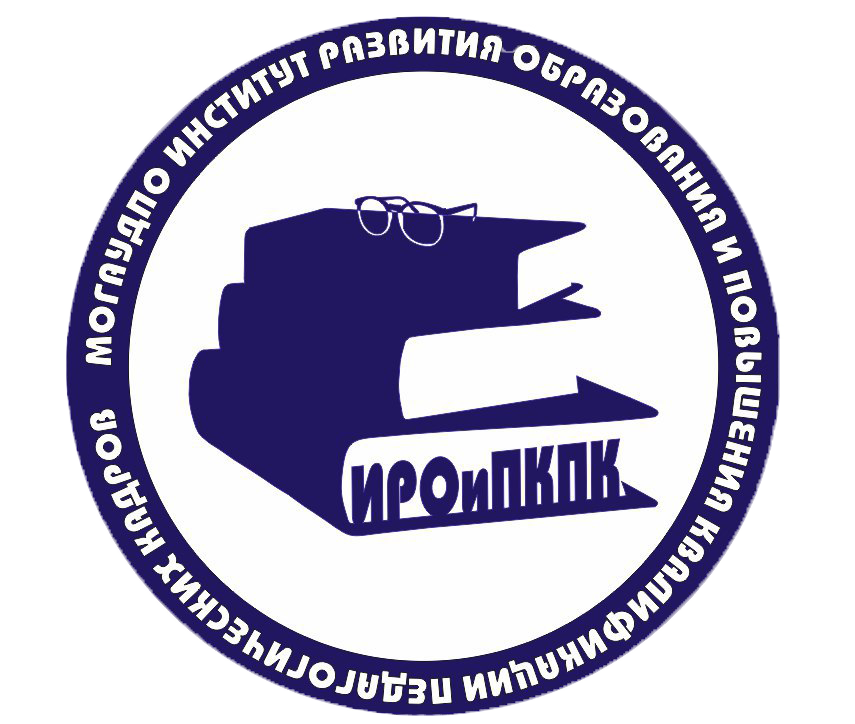 Спасибо за внимание
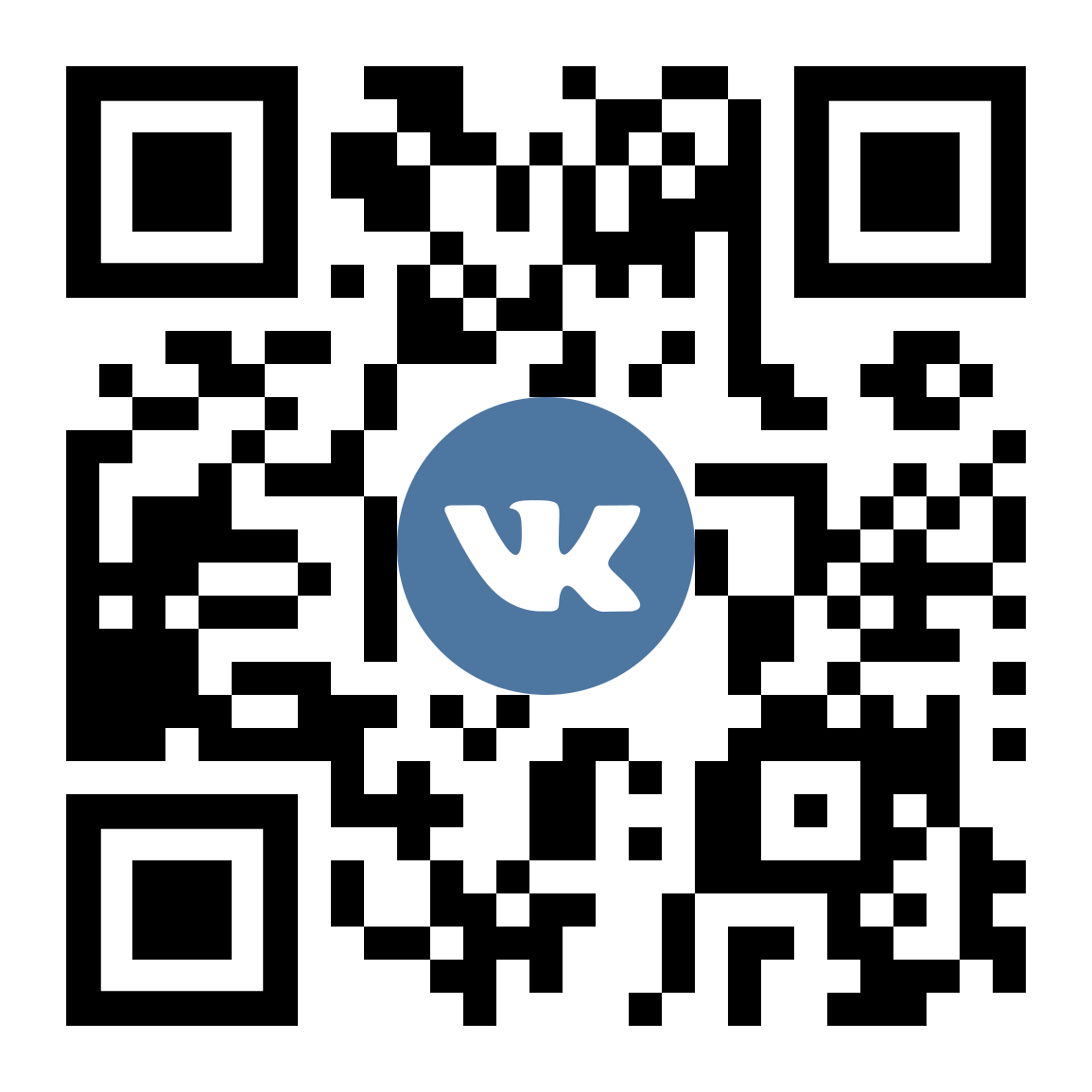 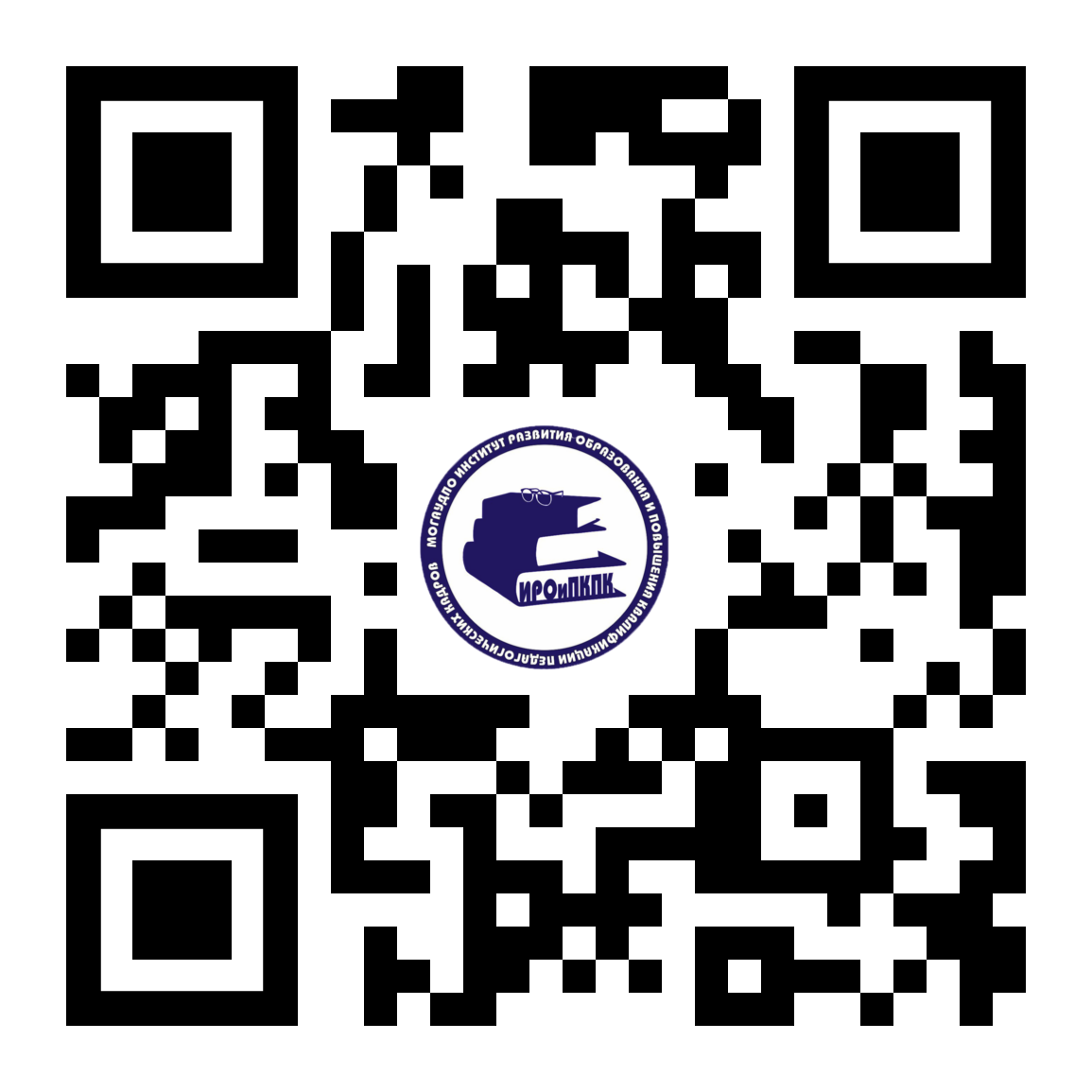 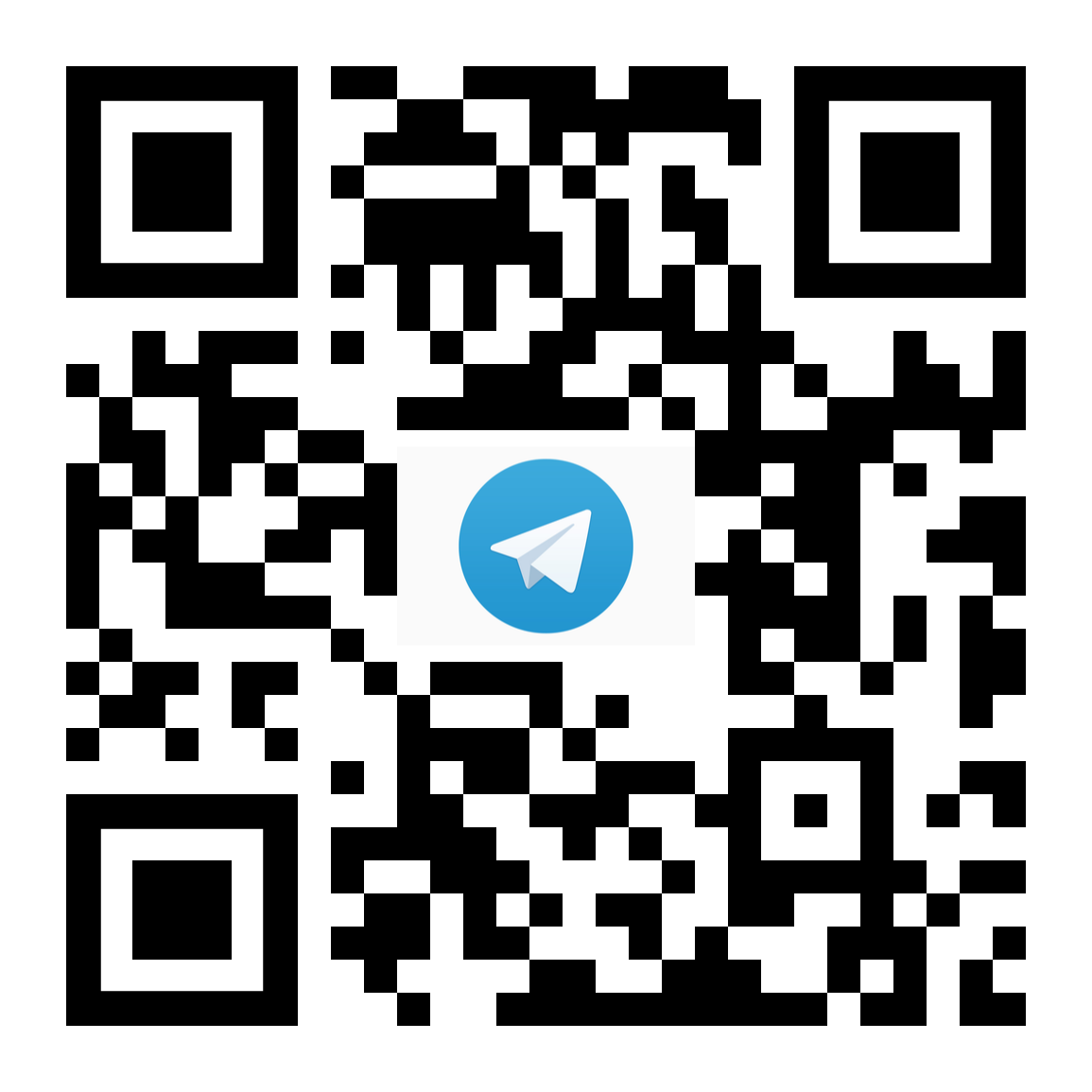